Climate Change Taskforce
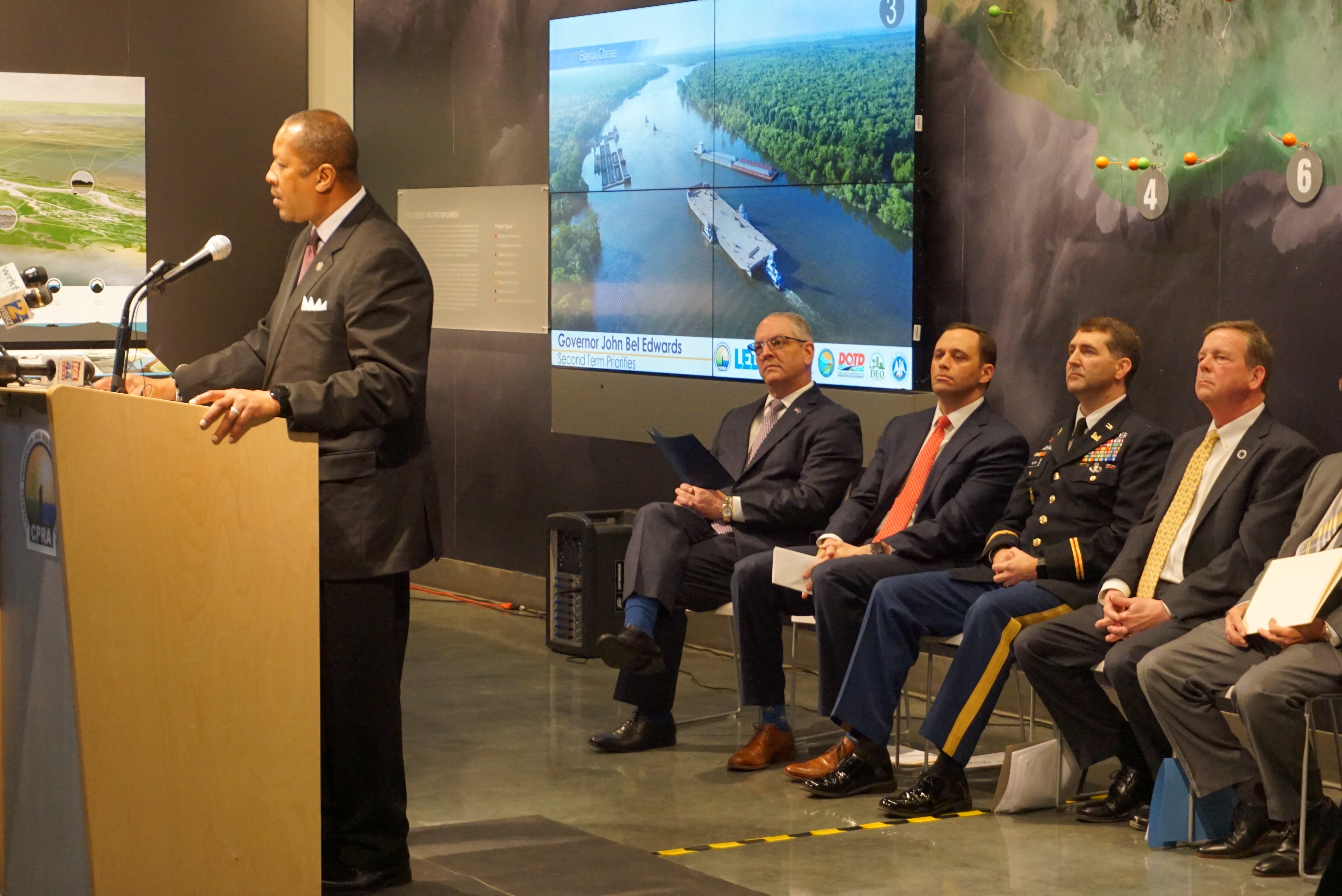 Alternative Fuels Corridor
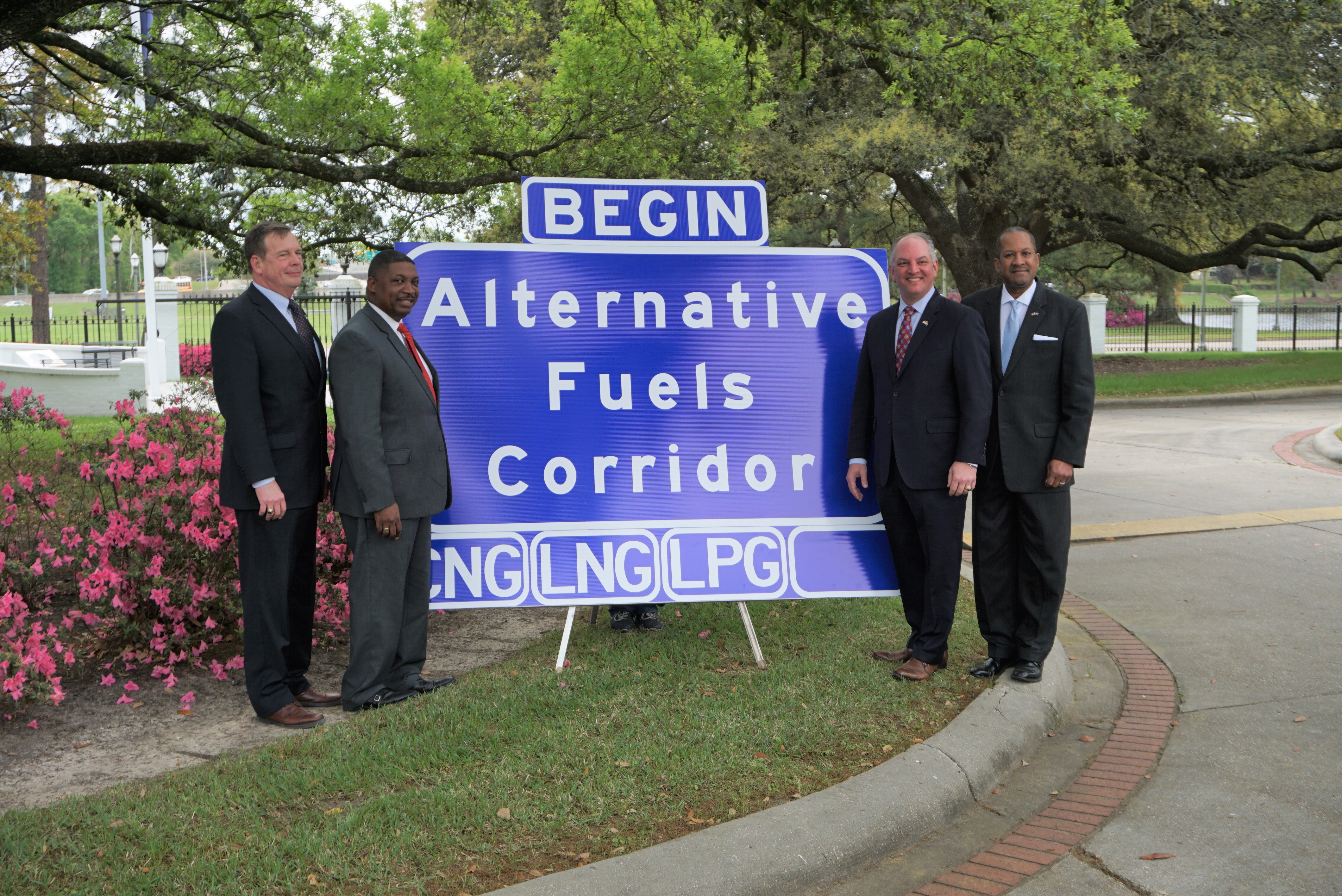 LDEQ Electric Vehicle Fleet
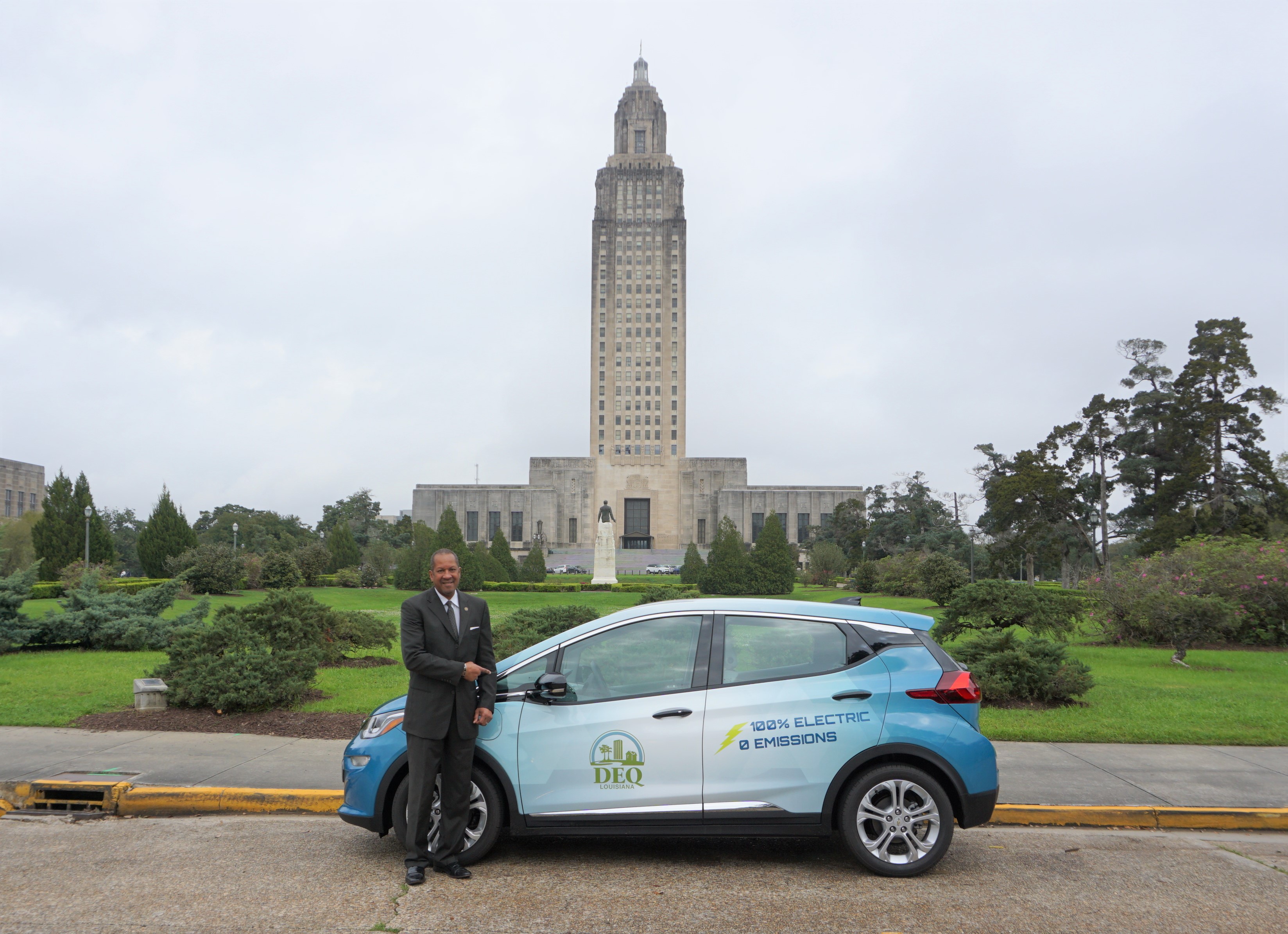